Výtvarná kultura a výchova I
Mgr. Zuzana Fišerová, Ph.D.
ANOTACE
Komunikace (s) uměním. Dějiny a teorie moderního umění od 19. století po polovinu 20. století. Kontexty umělecké tvorby, aplikace historicko-teoretických poznatků v praxi: interaktivní přístupy, neformální vzdělávání, galerijní edukace apod.

CÍL PŘEDMĚTU
Cílem tohoto oborového prosemináře je motivovat studenty ke zvýšenému zájmu o obor, položit základy k vytvoření poučeného náhledu na obecné nadčasové problémy teorie umění a estetiky a dalšího rozvoje oborového myšlení. V oblasti oborové terminologie přesvědčit studenty o nezbytnosti postupného budování funkčního slovníku učitele výtvarné výchovy, se zvláštním zřetelem na schopnost vyjádření výtvarného zážitku.

SYLABUS
Výtvarné umění a vizuální kultura 19. a první poloviny 20. století. Základní principy vývoje a proměn. Teorie umění a estetika. Umění jako prostředek komunikace a jeho výrazové prostředky; vztah umělec - umělecké dílo - skutečnost, jeho psychologické a sociální aspekty.Klíčová slova: Umělec, umělecké dílo, smysl a význam umění; umění jako výraz, komunikace, forma; jazyk umění; malířství, sochařství, architektura; historie umění, interpretace a reflexe uměleckého díla.

POŽADAVKY K ZÁPOČTU
Úspěšné splnění seminární práce; test
„ …poznávání a porozumění umění prostřednictvím soustředěné a vědomé reflexe a vlastní tvorby…
…chápání umění jako specifického a nezastupitelného způsobu komunikace probíhající mezi všemi účastníky uměleckého procesu…
…užívání jazyka umění jako prostředku k vyjádření nejrůznějších jevů, vztahů, prožitků, emocí a představ…
…a k schopnosti svůj způsob vyjádření hodnotit, porovnávat a nabízet ostatním členům society…“

Cílové zaměření vzdělávaní oblasti umění a kultura podle  RVP
Kultura
„Slovo pochází ze slovesa colo, colere, cultum značícího obývat, pěstovat, vzdělávat, obdělávat, pečovat, též uctívat (odtud kult) – slovo cultura (pěstování, vzdělávání) značí tedy to, co nevzniká přirozeně a samozřejmě, ale co vyžaduje péči a čeho si je třeba vážit jako nesamozřejmého. Jako polárně opoziční bylo chápáno slovo natura (to, co má být zrozeno, to, co povstává přirozeně, rodí se – od nascor, nasci, natus sum – roditi se)“ (Komárek)


materiální kultura - prostředky, předměty, nástroje...
duchovní kultura - umění, filosofie, náboženství, věda, ideje...
normativní kultura - morálka, právo, tradice, zvyky, zásady chování... (Petrusek, 2012)
Kultura, vizuální kultura…aneb oblasti zájmu výtvarné výchovy
„Vizuální kultura je představována jako množina navzájem prostupných prostorů, fluktuujících v neustálém pohybu bez konkrétního a pevného středu…“ (Fulková 2013)
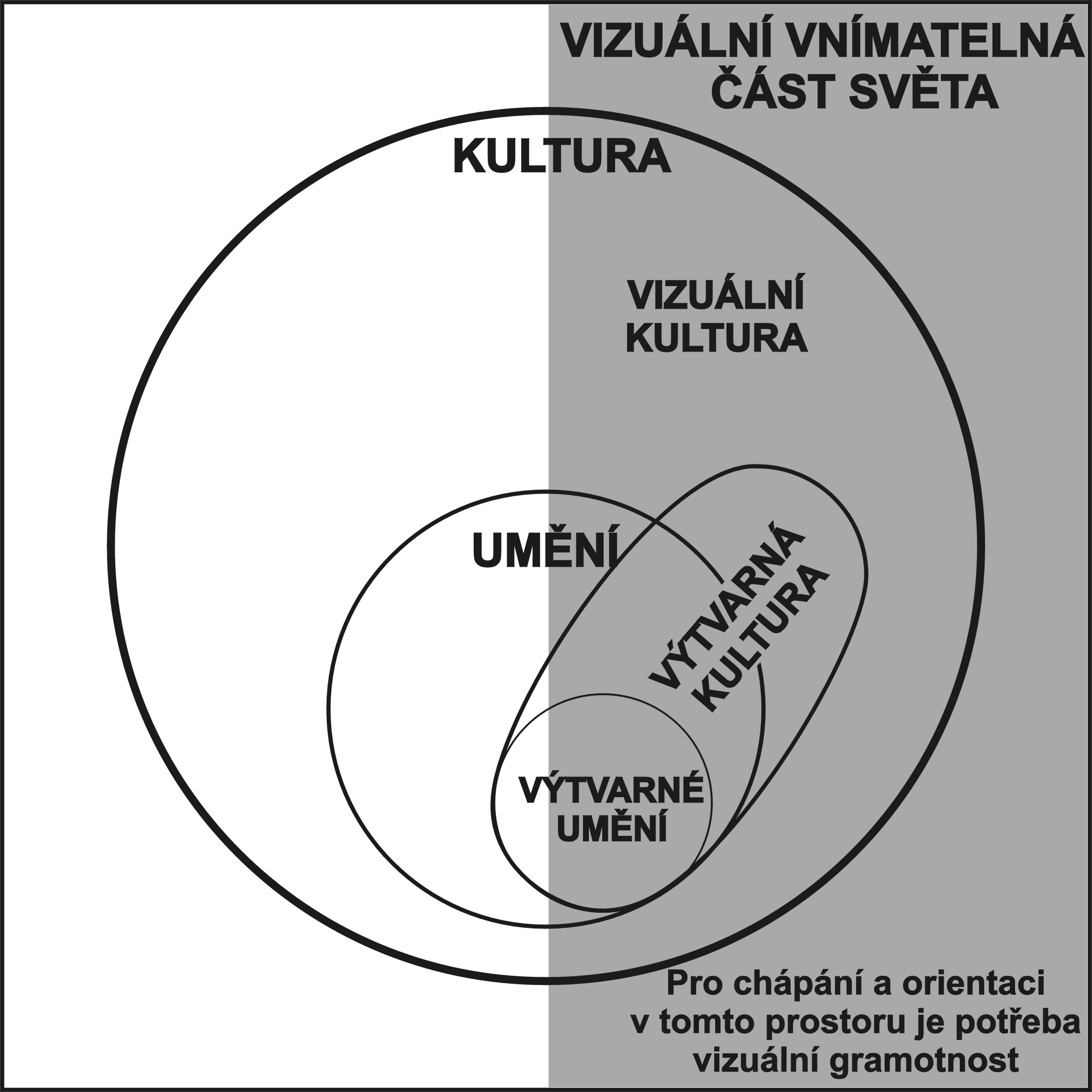 Umění
„úmyslné tvoření nebo konání, jehož výsledek nad jiné výtvory a výkony vyniká jistou hodnotou již při pouhém nazírání a vnímání, tj. hodnotou estetickou“. (Ottův slovník naučný)

Umění je prostředkem zobrazování zážitků v esteticky uspořádaných tvarech (Kulka)

sebevyjádření – umění je prostředkem vyjadřování lidských myšlenek, názorů, postojů, pocitů, vkusových soudů, prožitků...
zobrazení – umění musí být smyslově vnímatelné, myšlenka musí být zachycena v názorné obrazné podobě
estetické uspořádání – to, co je vyjadřováno a zobrazováno, musí být uspořádáno tak, aby to bylo krásné nebo esteticky působivé
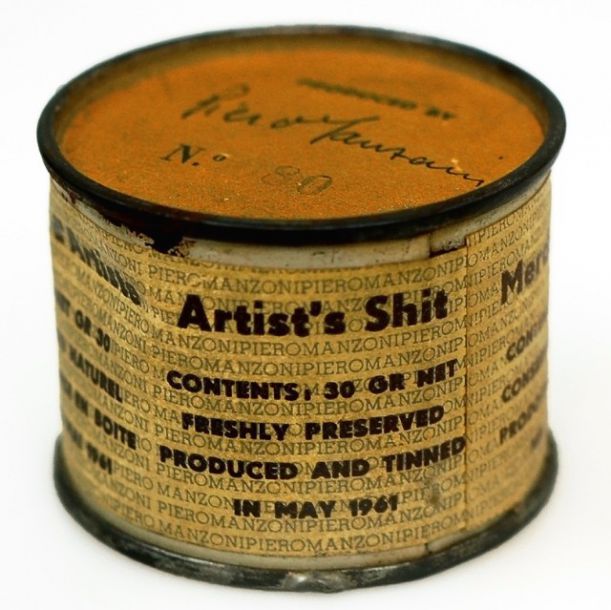 Umění
umění Múzická (performativní)
umění výtvarná (vizuální)

Prostorová
Časová 
(Lessing)

Volné
Užité
Funkce umění
Druhy výtvarného umění
Malířství
Sochařství
Architektura
Užité umění
Fotografie
…
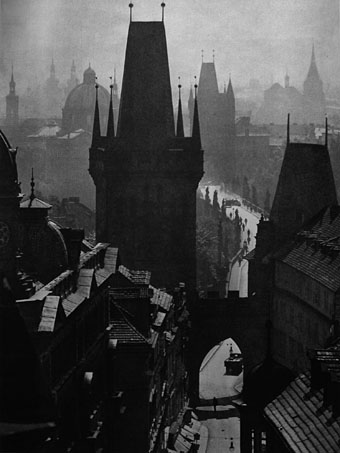 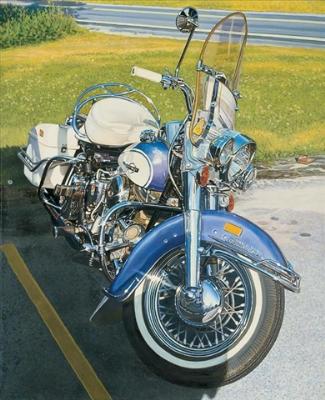 Estetika
(z řec. aisthetikos - vnímavost, cit (pro krásu)) je filosofická disciplína zabývající se krásnem, jeho působením na člověka, lidským vnímáním pocitů a dojmů z uměleckých i přírodních výtvorů. (wikipedia)
Techné a Aréthé
areté – nenaučitelné vědění, dobro, ctnost nebo cit pro aktuální situaci
 techné – naučitelná reprodukovaná dovednost nebo znalost
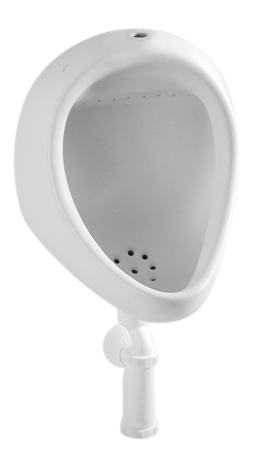 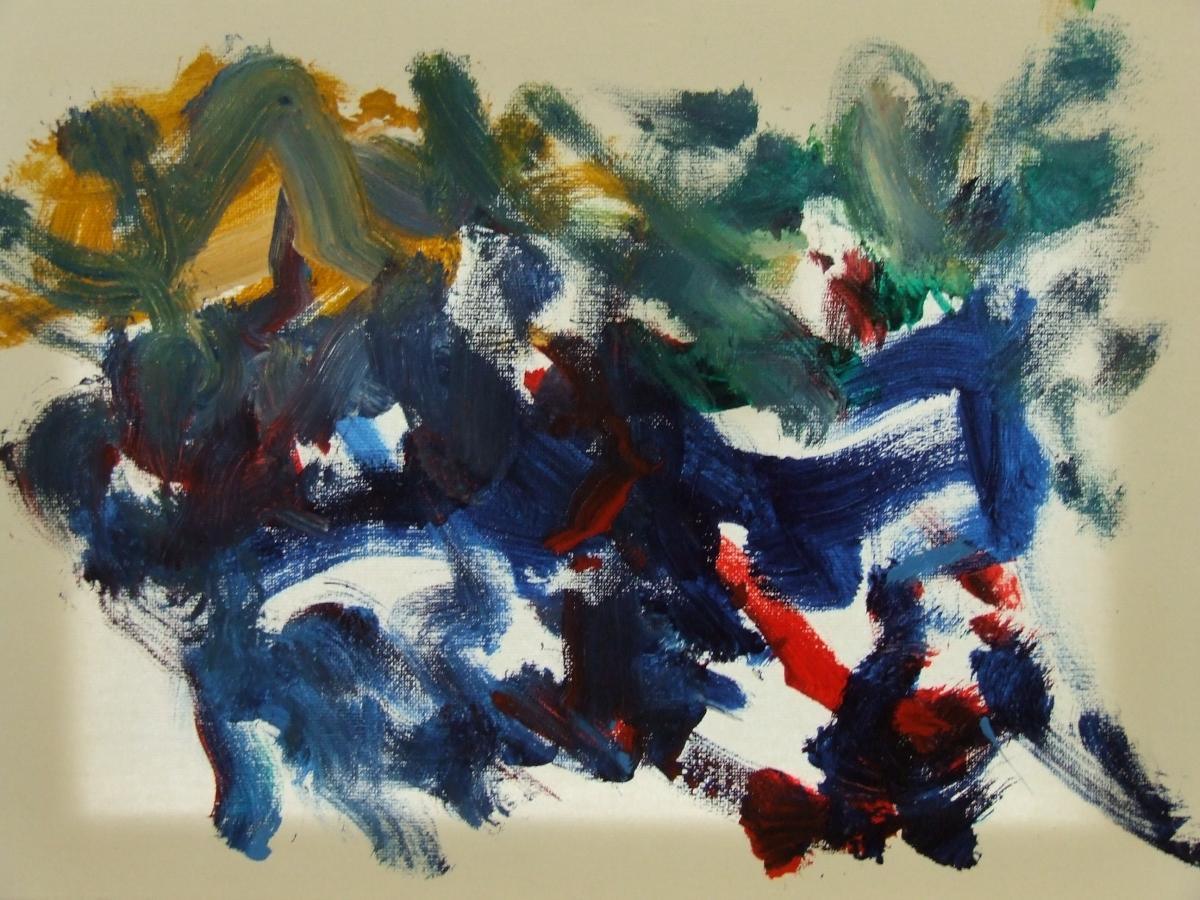 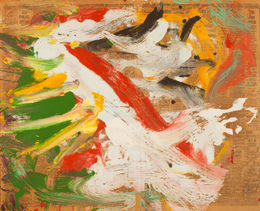 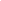 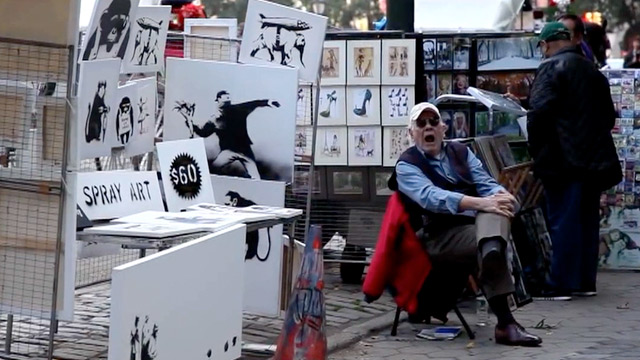 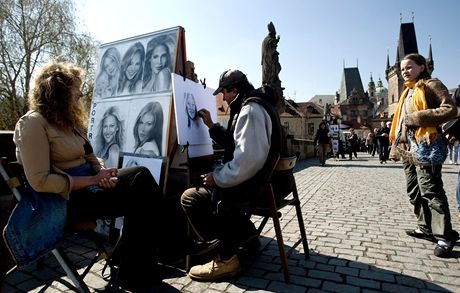 …smysl a hodnota uměleckého díla nejsou dány pouze jeho autorem, ani nadosobně "shůry", ale že vznikají subjektivně jako výsledek osobních uvědomělých či mimovědomých zážitků a zkušeností umělce i diváka a jejich společný význam se vytváří v komunikačním procesu, v interpretaci. Umělcova či kritikova interpretace přitom zdaleka není automaticky hodnotnější než interpretace divákova. Každá vyjadřuje jedinečné, nezastupitelné zážitky a zkušenosti a svým zapojením do komunikační sítě má v jejích vazbách svou specifickou hodnotu.

J. Vančát:Reflexe proměny výtvarného umění v koncepci oblasti Umění a kultura
Výtvarná výchova
Námět
Technika
Styl
Inspirace pro práci žáků
Estetika
Umělecká tvorba
Výuka DU
Inspirace pro mezipředmětové vztahy
Vizuální gramotnost
Muzejní a galerijní edukace
Vizuální gramotnost
"Vizuální gramotnost se vztahuje na skupinu vizuálních schopností, které člověk může rozvíjet pomocí souběžného pozorování a vnímání dalších smyslových zkušeností a integrací těchto vjemů. Rozvoj těchto schopností je zásadní pro standardní postup učení. Když jsou tyto schopnosti vyvinuté, umožňují vizuálně gramotnému člověku rozlišovat a interpretovat vizuální děje, objekty, symboly, ať už přírodní či umělé, se kterými se setkává ve svém okolí. Díky kreativnímu využití těchto schopností, může člověk komunikovat s ostatními. Tyto schopnosti také umožňují ocenit kvalitu vizuální komunikace, lépe ji chápat a vychutnávat.“ (Debes, 1969)
Vizuální gramotnost
…. chápeme jako mnohovrstevný soubor způsobilostí: od percepční senzitivity, a to na úrovni každodenní percepce prostředí života a vztahů každého jedince, kulturního habitu, schopnosti kritického myšlení, estetické otevřenosti - ve smyslu otevřenosti k emocionálním a empatickým vztahům a procesům až po schopnost vizuální výmluvnosti, a to ve smyslu aktivní kreativní činnosti v oblasti vytváření jakéhokoliv vizuálně vnímaného objektu (Raney in FULKOVÁ, M.: Když se řekne ...vizuální gramotnost. Výtvarná výchova, 2002, 42, č. 4., str. 12-14. ISSN 1210 3691).